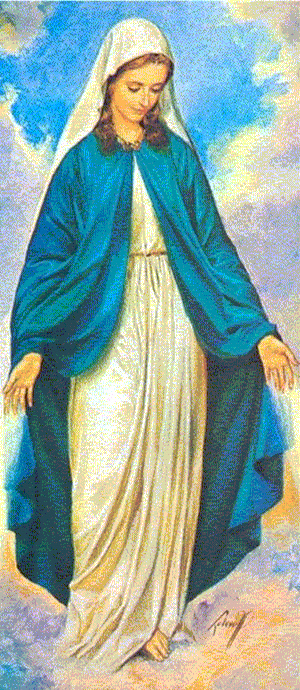 Regina caeli
Laetáre, alleluia,
Quia quem meruísti portáre, alleluia
Resurrexit sicut dixit, alleluia
Ora pronobis 
Deum
Alleluia